10 starter quiz 

questions
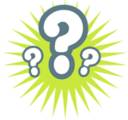 What is the missing number?
18  X  ?  =  180
10
Which 2D shape has 5 sides?
PENTAGON
Which numbers between 0 and 14 are impossible to get with a throw of 2 dice?
1  and  13
How many years are there in a century?
100
What direction is the opposite to clockwise?
Anticlockwise
What is the missing number?
70 divided by ? = 10
7
What shape is a pie chart?
Circular, round
How many centimetres in 1.8 m?
180
What is the missing sign?
3  ?  9  =  27
X
Where is the line of symmetry on your body?
Down the middle from top to bottom!
10/10  -  Superstar!

9/10  -  Very Good indeed!

8/10  -  Good on ya!

7/10  -  O.K (ish!)

6/10  -  Go home and learn your 		work!
This powerpoint was kindly donated to www.worldofteaching.com




http://www.worldofteaching.com is home to over a thousand powerpoints submitted by teachers. This is a completely free site and requires no registration. Please visit and I hope it will help in your teaching.